Adabiyot
10
sinf
Mavzu:
O‘rxun-Enasoy obidalari
Qadimgi turkiy  adabiyot
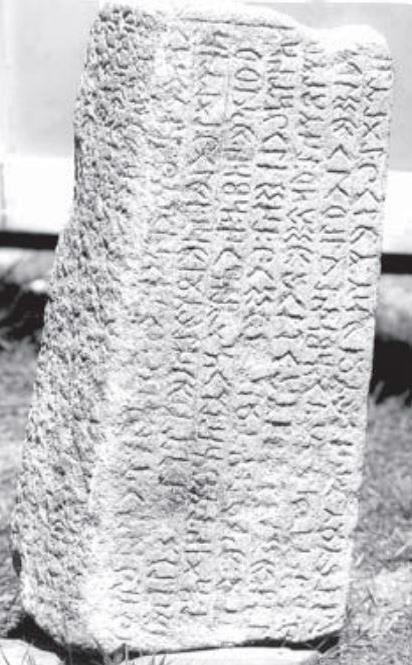 1
O‘rxun   va   Enasoy daryolari havzalaridan topilgan
Selenga  va To‘li  daryolari atrofidan
2
3
Toshbitiklar
Qabr toshiga  o‘yib  yozilgan
4
Toshbitiklar
“To‘nyuquq“
2 ustunga  yozilgan    bo‘lib,  biri  170 sm,
ikkinchisi  160 sm. 1897-yilda shimoliy  Mo‘g‘ilistonda    Yelezaveta  va Dmitriy  Klemens  izlab  topgan.  Bain  Sokto  manzilida  saqlanadi.
Toshbitiklar  manzili
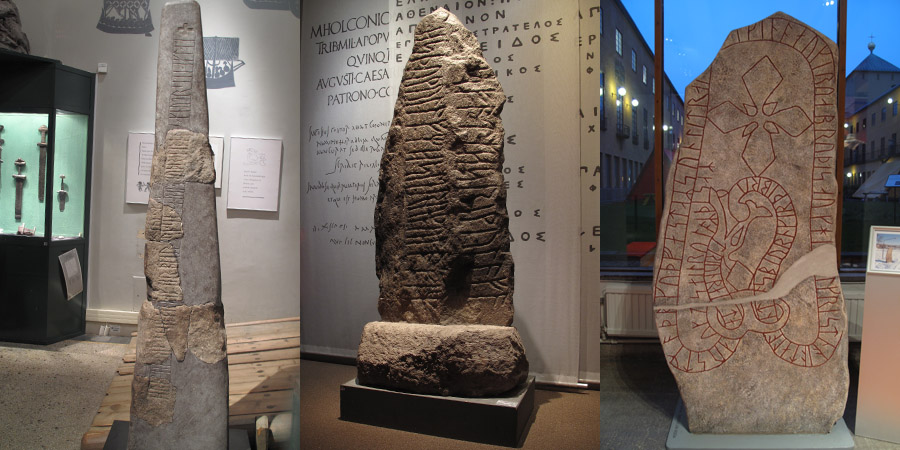 Turfon,  Mo‘g‘iliston, Germaniya, Rossiya,  Xitoy, Buyuk  Britaniya,  Shvetsiya,  Fransiya,  O‘zbekiston, Qozog‘iston,  Qirg‘iziston hududlaridan topilgan.
“To‘nyuquq”
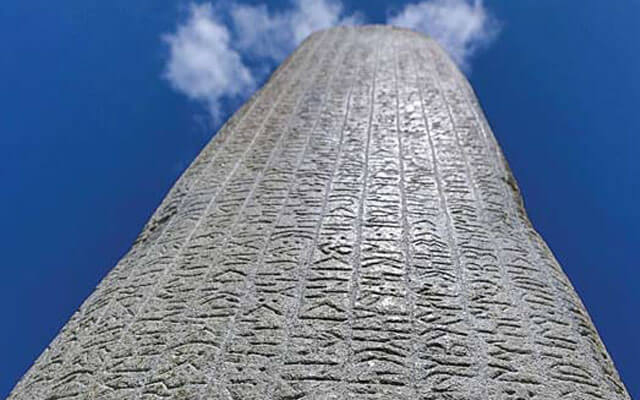 “To‘nyuquq” shaxs  nomi,  sarkarda. “To‘nyuquq” obidasi   vatan  haqidagi  madhiyadir.  Kompazitsiya  jihatdan yetuk  asar.   Asar 712-716-yillarda  toshga o‘yib  yozilgan.
“To‘nyuquq”
Men  dono  To‘nyuquqman.  Turk  Bilga  xoqon  davlatida  bu  bitikni  yozdirdim. To‘nyuquq  700  kishini  birlashtirib  “shad”   degan  unvon  oldi.  “Bu  turk  xalqiga  qurolli   dushmanni  keltirmadim,  yalovli  otni  yugurtirmadim.”
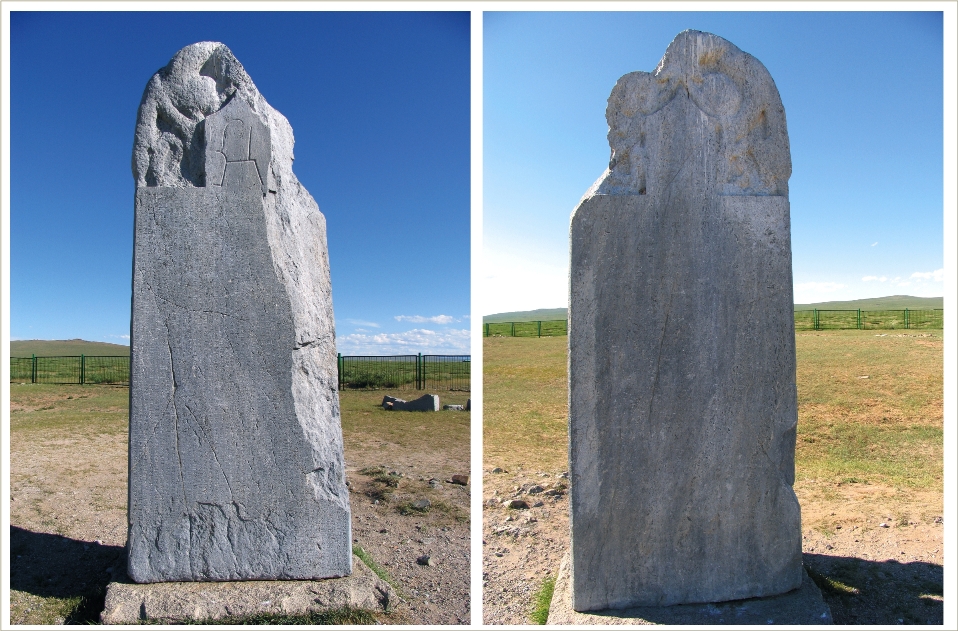 “Kul  Tegin”
“Kul  Tegin”- hajm  va  mazmun jihatidan  eng  salmoqli  yodgorlik. Kul  Tegin  sharafiga  qo‘yilgan,   marmardan  ishlangan,  balandligi  3 metr 15 sm.  Muallifi  Yo‘llug‘  tigin bo‘lgan.
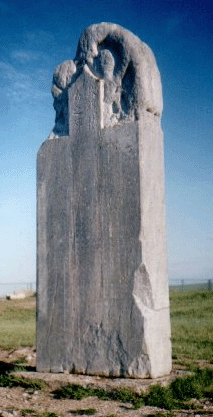 Bitiktoshlar
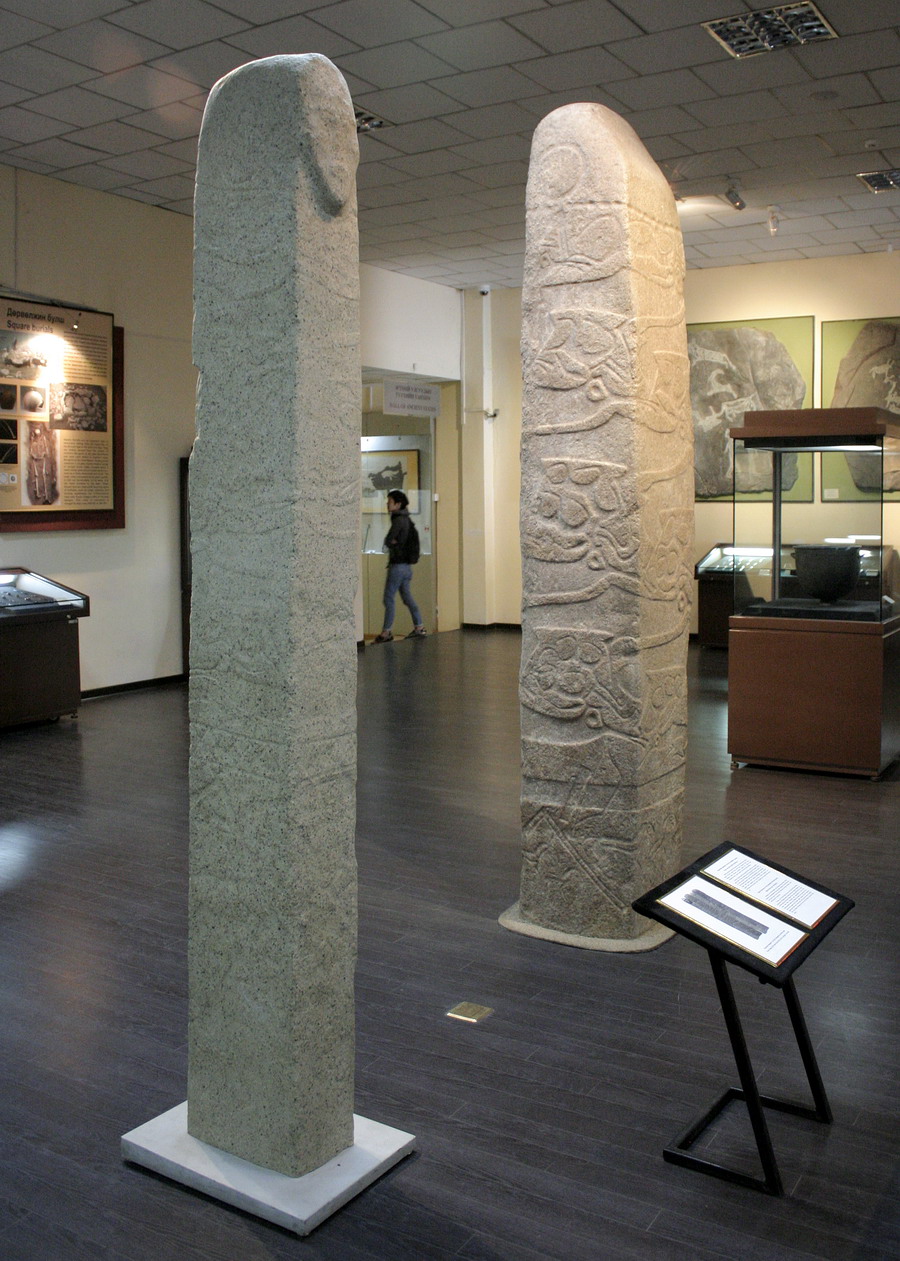 “To‘nyuquq”,“Kul  Tegin”, “Irq  bitigi” va “Bilga  xoqon” bitiktoshlari tasviri.
Bitiktoshlar
Bitiktoshlarning  katta  qismi xoqonlikning  o‘ziga  xos  badiiy  solnomasidir.  Bitiktoshlar yuqoridan  pastga  yoki  pastdan yuqoriga qarab yozilgan.
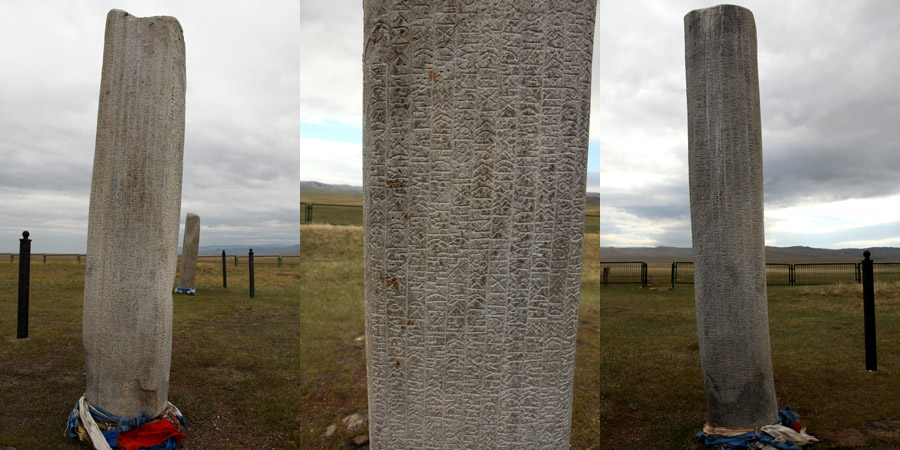 MUSTAHKAMLASH
SAVOL
2
1
Ko‘plab  hududlardan  topilgan toshbitiklar  nima  uchun  O‘rxun-Enasoy   obidalari  nomini   olgan?
JAVOB
Dastlabki  obidalar O‘rxun-Enasoy  daryolarining  havzalaridan  topilgan.
Mustaqil bajarish uchun topshiriq:
O‘rxun-Enasoy obidalari  haqida  bilib  oling!
Bitiktoshlarning  nomini  yodda  saqlang!